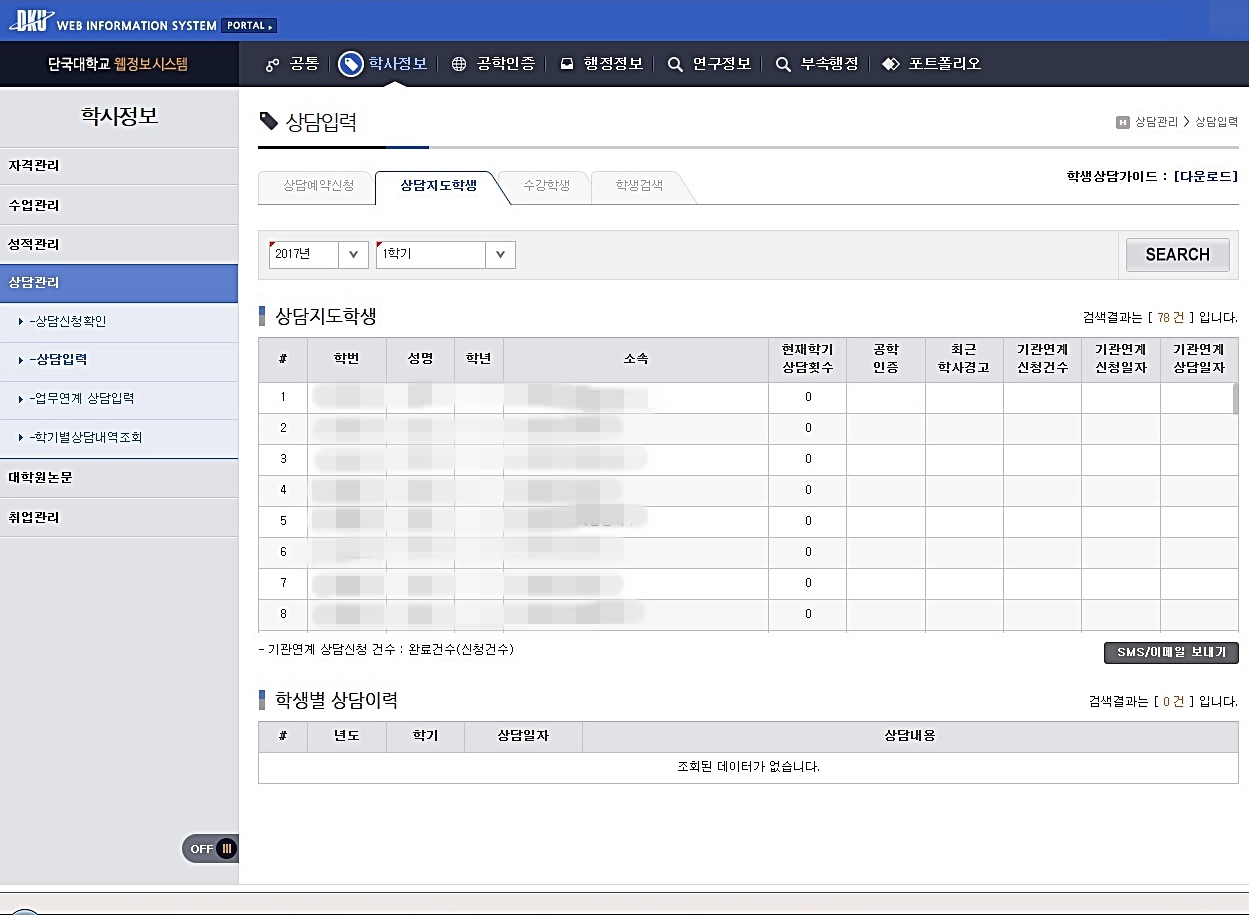 지도학생 상담입력 사용자 매뉴얼
■ 초기화면

① 학생상담 가이드 탑재 : 필요시 다운로드
    후 활용

② 상담지도 학생 조회화면
    * 교내전문상담기관 연계 내역 확인 가능 
       - 기관연계 상담건수
       - 기관연계 신청일자
       - 기관연계 상담일자 

③ SMS/E-mail 발송 기능 탑재
     * 발송 방법은 별도 안내

④ 상담배정학생 학번 클릭시 상담입력 화면
    으로 이동
1
2
4
3
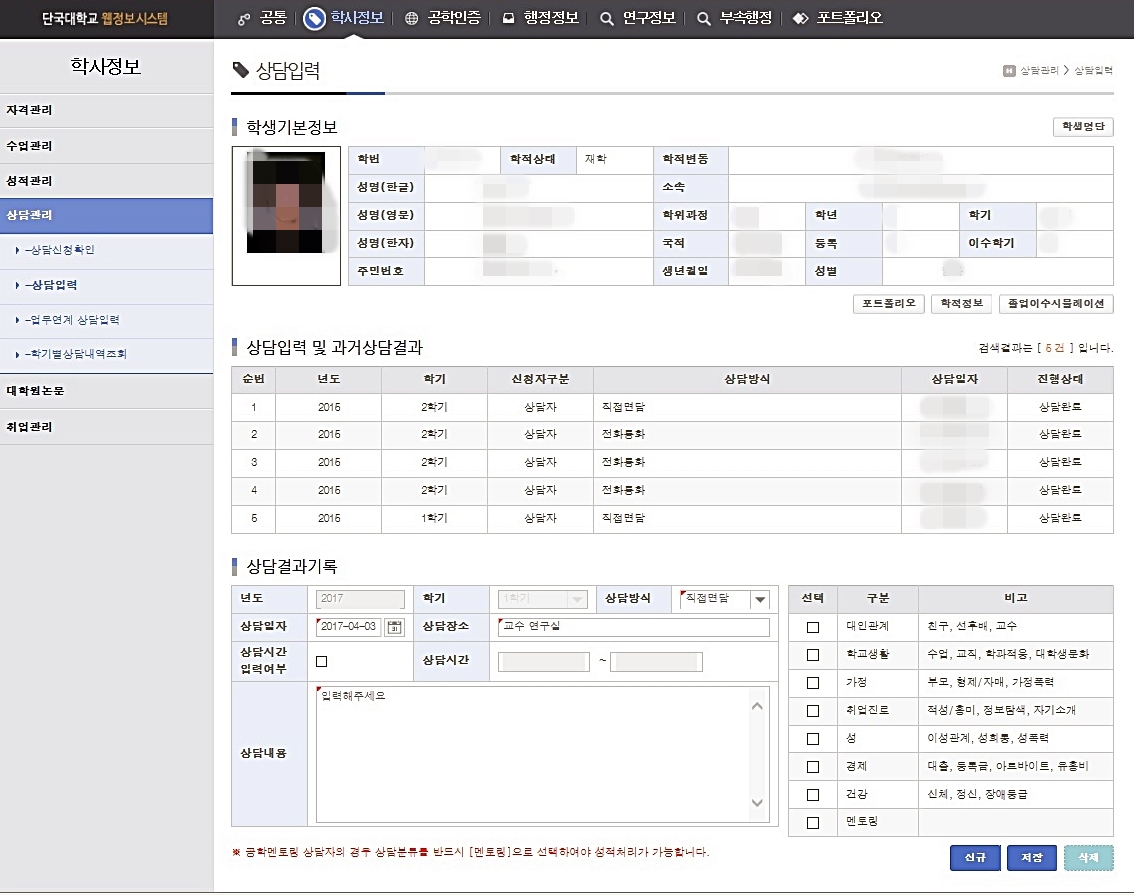 지도학생 상담입력 사용자 매뉴얼
■ 상담입력

① 학생상담 내역 입력
   * 상담 내용은 구체적으로 작성 요망

② 상담 분류 내역 체크 후 저장
    * 상담분류 내역은 중복 체크 가능
    * 상담분류 미체크시 저장 안됨

③ 학생 상담을 위한 신상정보는
    [포트폴리오], [학적정보], [졸업이슈시뮬
    레이션] 참조
3
2
1
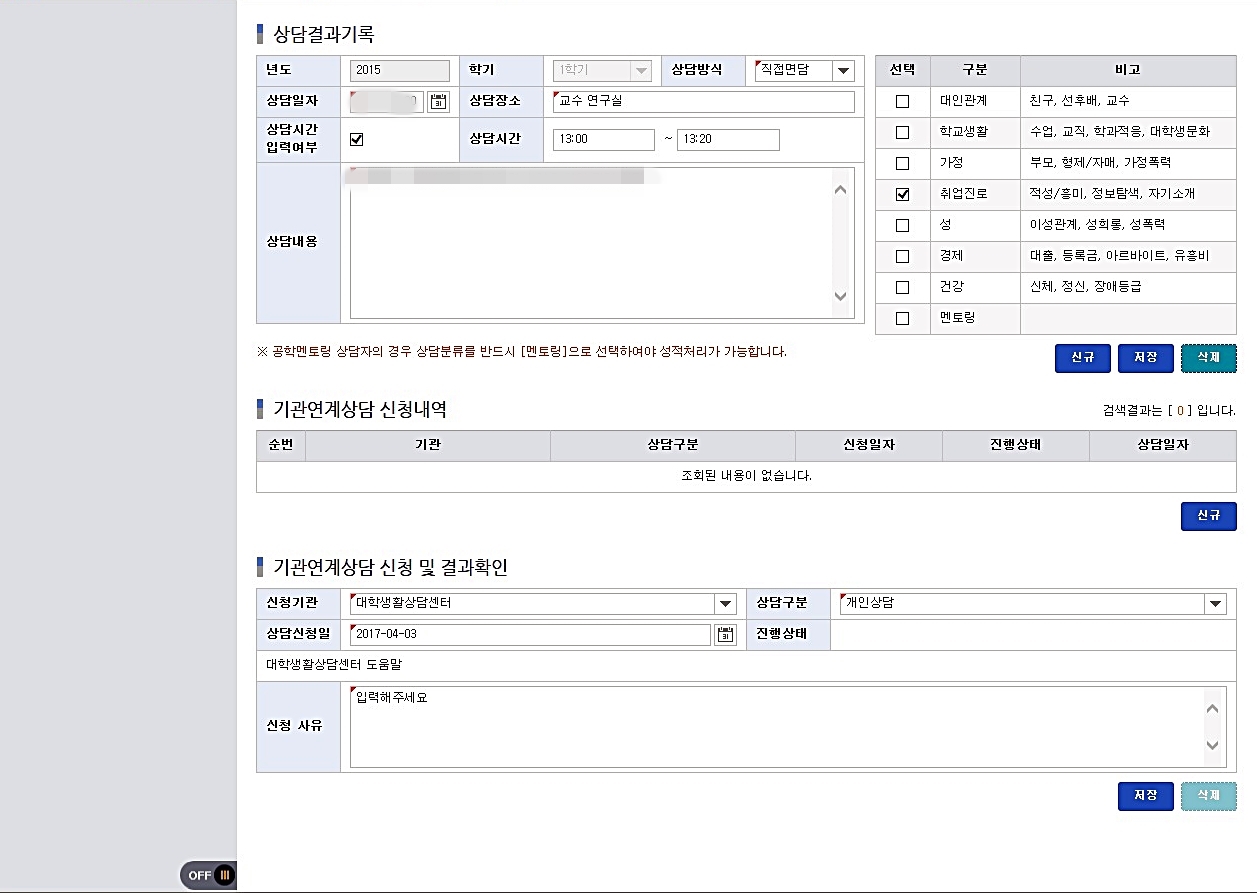 지도학생 상담입력 사용자 매뉴얼
■ 교내 전문기관 연계 상담신청

① 학생상담입력 저장 후 필요시 교내 전문
   기관 상담 연계 가능

   * 전문기관 연계 상담 가능 기관(교내)
       -  대학생활상담센터, 취업진로센터
   * 전문기관 연계상담은 반드시 필요한  경우에 
      한해서만 신청

② 신청기관, 상담구분 내역 선택

③ 전문기관 연계 상담 신청 사유 입력

* 전문기관 연계상담은 필요시 중복신청 가능
* 학생 개인정보 보호를 위해 전문기관 상담 연계
   시 상담 내용을 보이지 않으며, 기관에서는 상담    
   사유만 확인 가능(상담 연계시 관련 사유 명확하
   게 기재 요망)

④ 확인 후 저장

*전문기관은 상담 접수시 기관 일정에 따라 상담 진행 후 관련 결과를 지도교수에게 통보(상담완료 안내는 지도교수 E-mail로 발송되며 상담결과는 상담시스템에서 확인 가능)
1
2
3
4
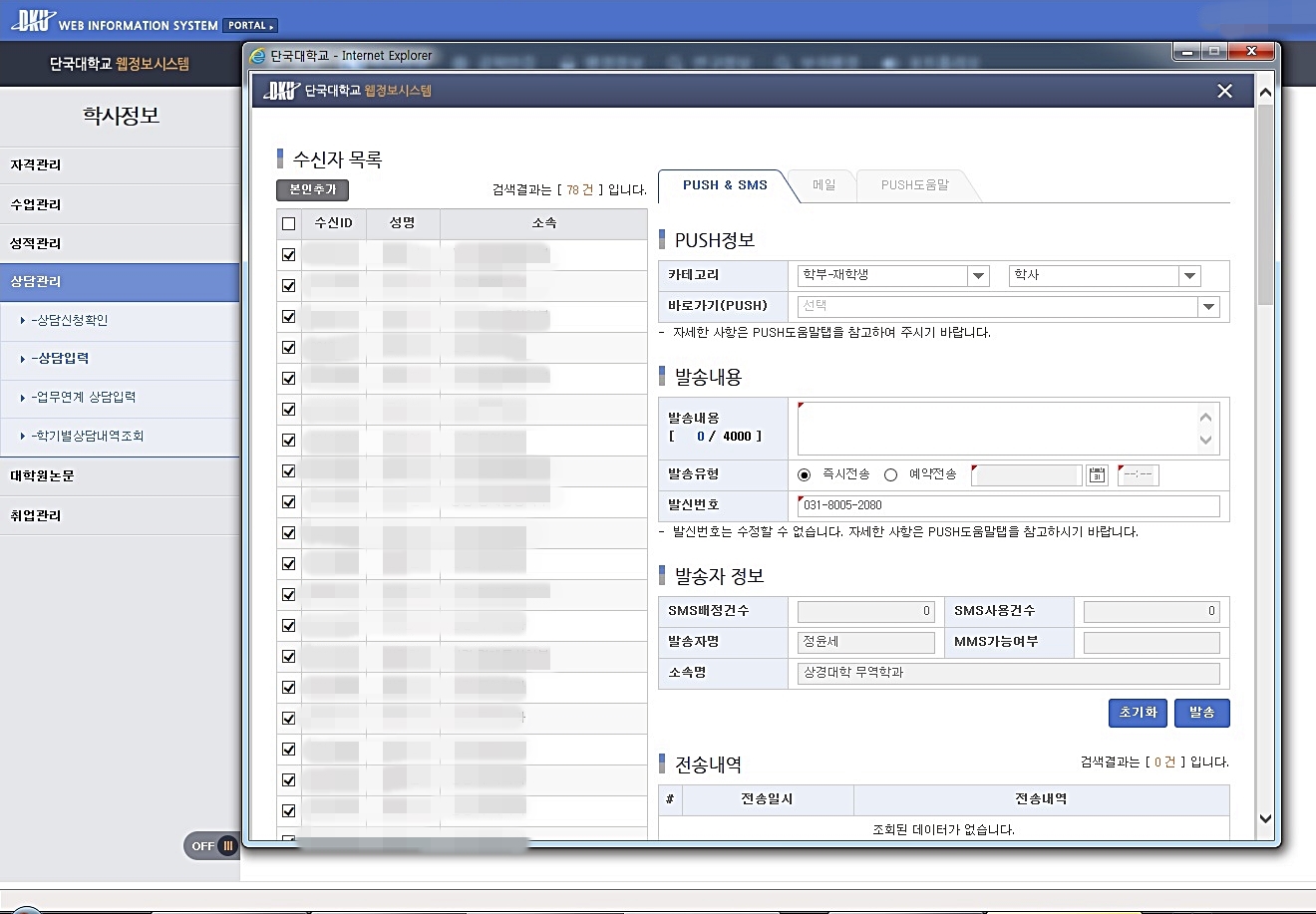 지도학생 상담입력 사용자 매뉴얼
■ SMS/E-mail 발송 기능 안내

① 학생상담 배정학생 대상 상담관련 SMS 및 E-mail 발송 가능(전체 또는 선택 발송)

② 발송가능 방법
    -  SMS(단문 문자메시지)
    - E-mail
    * SMS 및 E-mail은 학생 학적정보에 입력된 정보로 발송
1
2